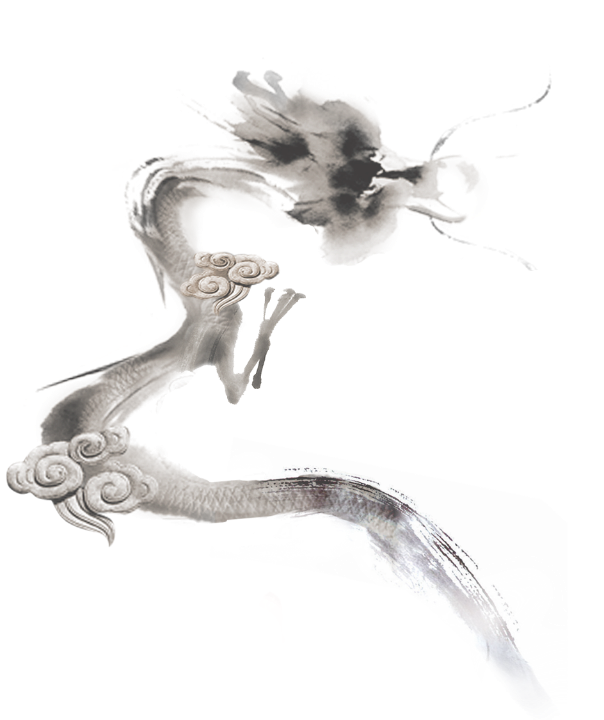 Free 
Powerpoint template
——Please enter your subtitle here, the language to be concise.
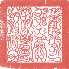 https://www.freeppt7.com
[Speaker Notes: Special font: Ye Gen you sing book, Hanyi star body simple]
1
2
4
3
Click to add a title
Click to add a title
Click to add a title
Click to add a title
CONTENTS
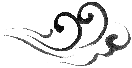 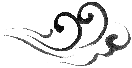 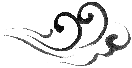 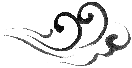 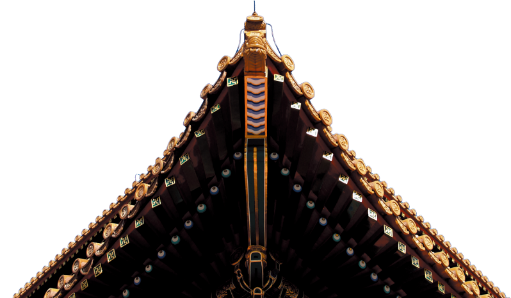 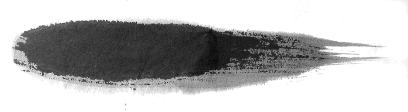 Click to add a title
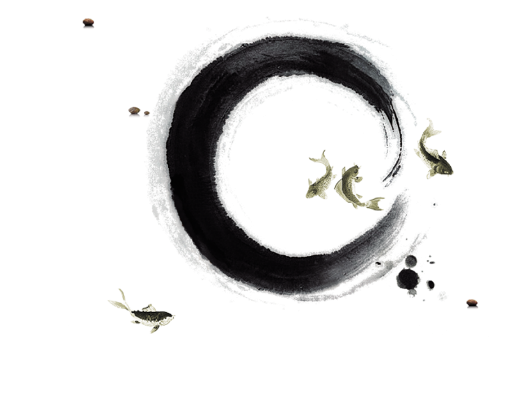 Click here to edit what you want, and it is recommended that you use Microsoft Yadark font for presentation, and that all graphic lines and their corresponding materials in this template are freely edited, color-changing, and replaced. For more instructions and works, please read the brochure at the end of the template.
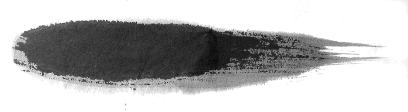 Click to add a title
Click here to edit what you want, and it is recommended that you use Microsoft Yadark font for presentation, and that all graphic lines and their corresponding materials in this template are freely edited, color-changing, and replaced. For more instructions and works, please read the brochure at the end of the template.
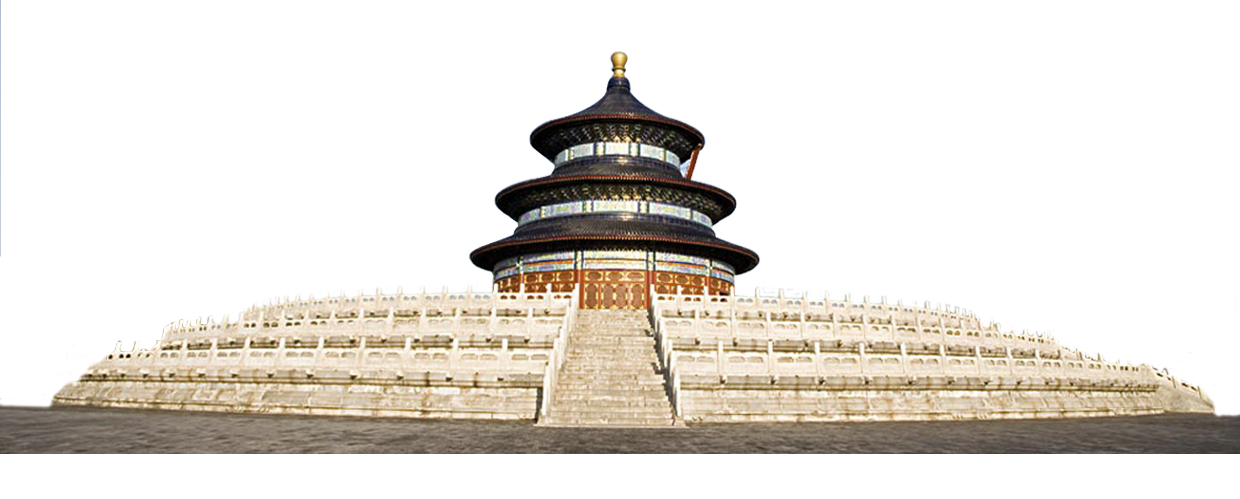 Click to edit the title
Click to edit the title
Click here to edit content and freely stretch the text box size to your needs
Click here to edit content and freely stretch the text box size to your needs
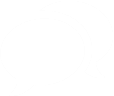 Click to edit the title
Click to edit the title
Click here to edit content and freely stretch the text box size to your needs
Click here to edit content and freely stretch the text box size to your needs
Click to edit the title
Click to edit the title
Click here to edit content and freely stretch the text box size to your needs
Click here to edit content and freely stretch the text box size to your needs
Click to edit the title
Click here to edit content and freely stretch the text box size to your needs
Click to edit the title
Click here to edit content and freely stretch the text box size to your needs
Click to edit the title
Click to edit the title
Click here to edit content and freely stretch the text box size to your needs
Click to edit the title
Click here to edit content and freely stretch the text box size to your needs
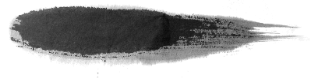 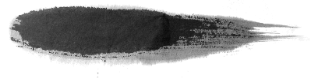 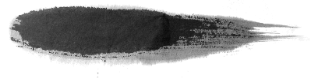 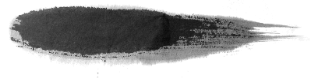 Add a title
Add a title
Add a title
Add a title
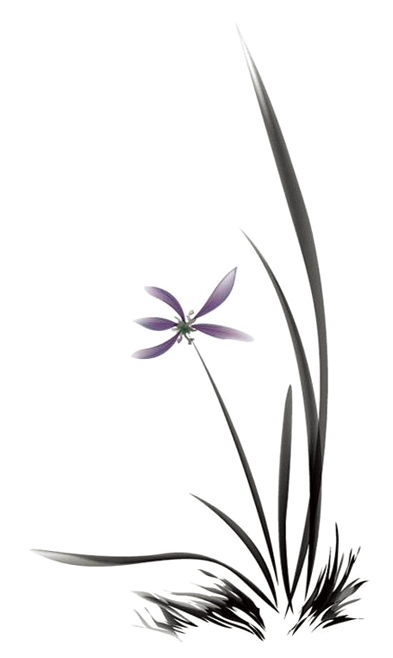 Click here to edit what you want, and it is recommended that you use Microsoft Yadark font for presentation
Click here to edit what you want, and it is recommended that you use Microsoft Yadark font for presentation
Click here to edit what you want, and it is recommended that you use Microsoft Yadark font for presentation
Click here to edit what you want, and it is recommended that you use Microsoft Yadark font for presentation
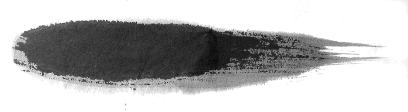 Click to add a title
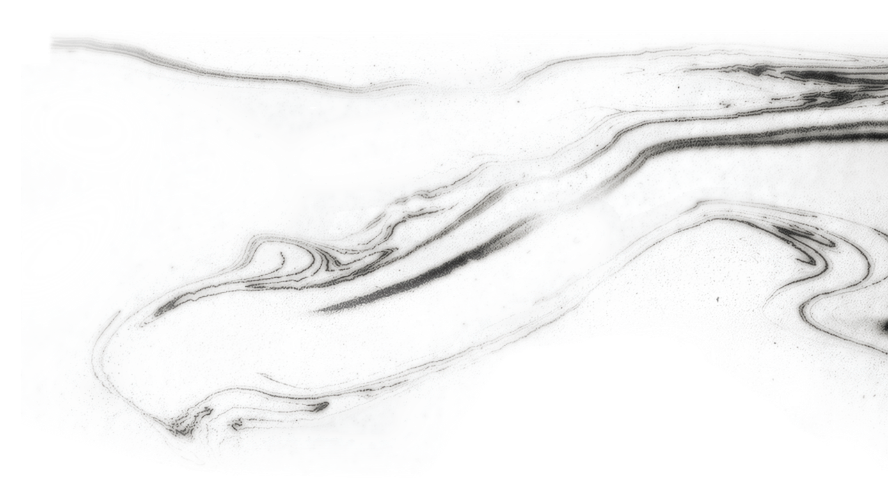 Click here to edit what you want, and it is recommended that you use Microsoft Yadark font for presentation, and that all graphic lines and their corresponding materials in this template are freely edited, color-changing, and replaced.
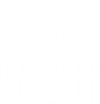 Click to edit the title
Click to edit the title
Click here to edit content and freely stretch the text box size to your needs
Click here to edit content and freely stretch the text box size to your needs
Keywords
Keywords
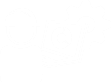 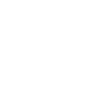 Click to edit the title
Click to edit the title
Click here to edit content and freely stretch the text box size to your needs
Click here to edit content and freely stretch the text box size to your needs
Keywords
Keywords
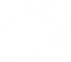 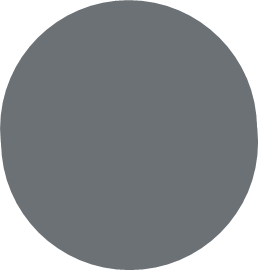 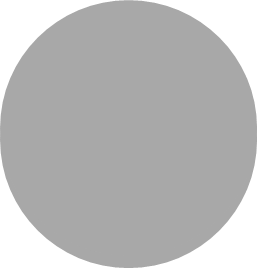 4
1
Click to edit the title
Click to edit the title
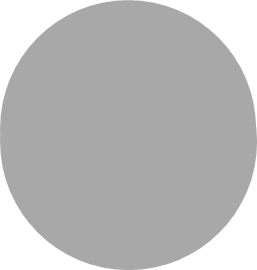 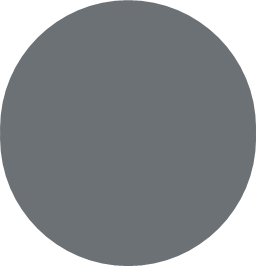 2
5
Click to edit the title
Click to edit the title
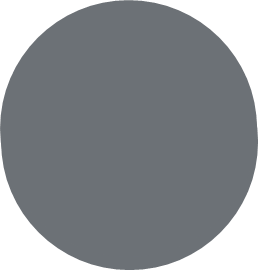 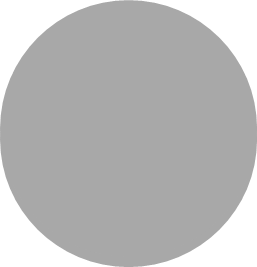 3
6
Click to edit the title
Click to edit the title
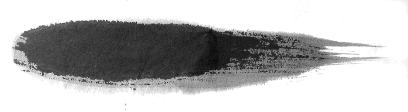 Click to add a title
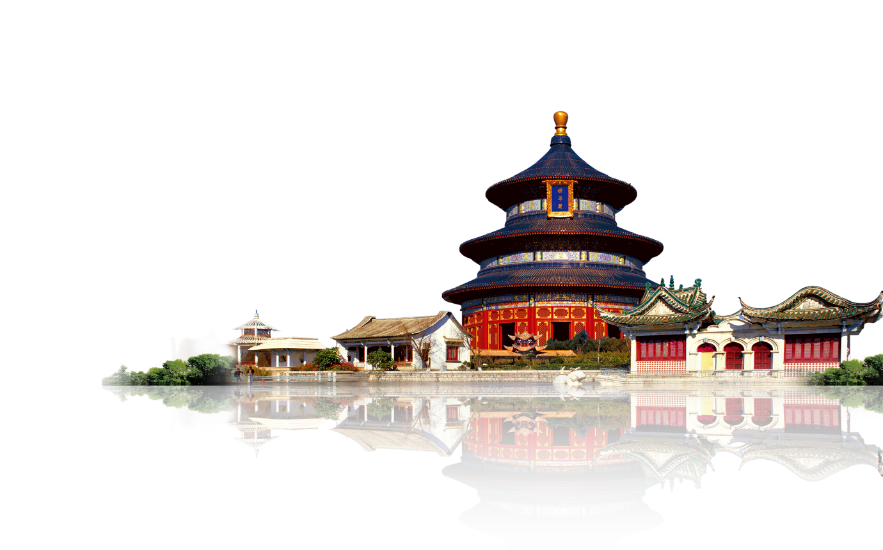 Click here to edit what you want, and it is recommended that you use Microsoft Yadark font for presentation, and that all graphic lines and their corresponding materials in this template are freely edited, color-changing, and replaced. For more instructions and works, please read the brochure at the end of the template.
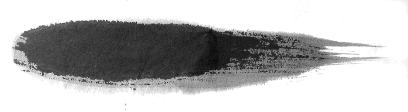 Click to add a title
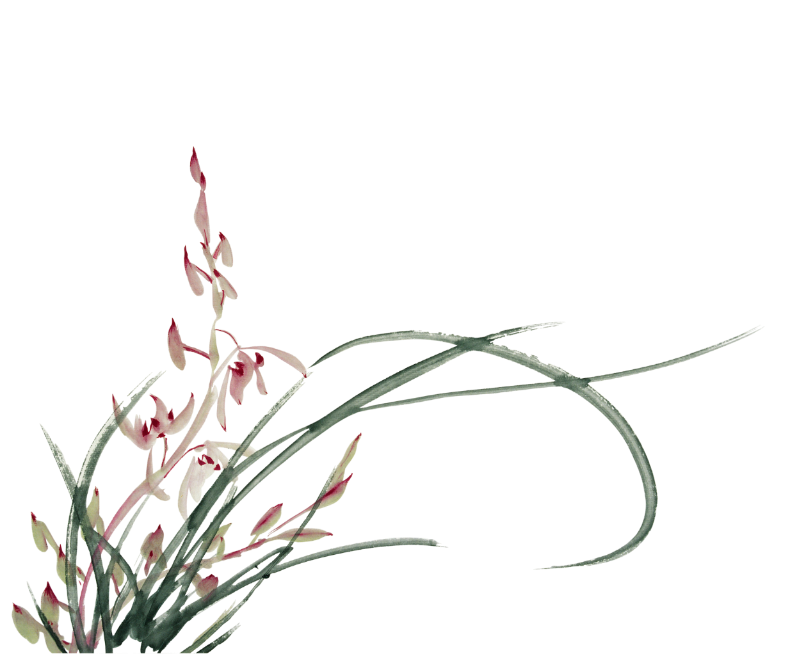 Click here to edit what you want, and it is recommended that you use Microsoft Yadark font for presentation, and that all graphic lines and their corresponding materials in this template are freely edited, color-changing, and replaced.
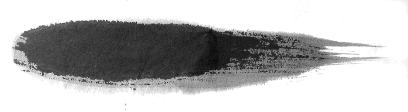 Click to add a title
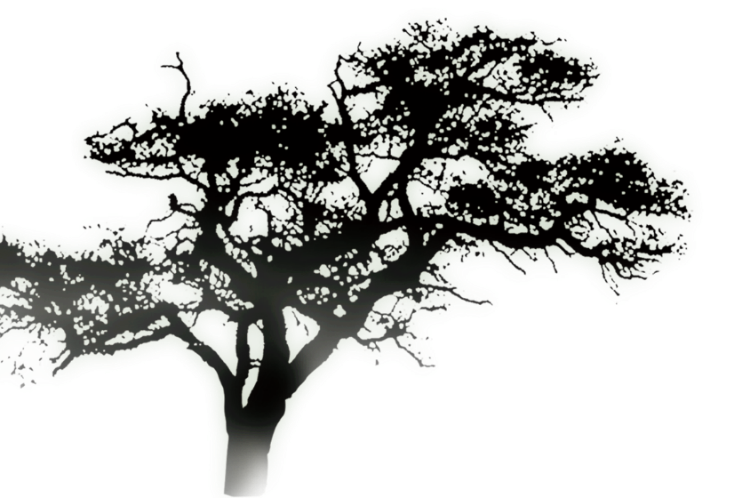 Click here to edit what you want, and it is recommended that you use Microsoft Yadark font for presentation, and that all graphic lines and their corresponding materials in this template are freely edited, color-changing, and replaced.
Click to edit the title
Click to edit the title
Click here to edit content and freely stretch the text box size to your needs
Click here to edit content and freely stretch the text box size to your needs
Click to edit the title
Click to edit the title
Click here to edit content and freely stretch the text box size to your needs
Click here to edit content and freely stretch the text box size to your needs
Keywords
Click to edit the title
Click to edit the title
Click here to edit content and freely stretch the text box size to your needs
Click here to edit content and freely stretch the text box size to your needs
Your title
Click here to edit content and freely stretch the text box size to your needs
Edit the title
Your title
Edit the title
Click here to edit content and freely stretch the text box size to your needs
Edit the title
Your title
Click here to edit content and freely stretch the text box size to your needs
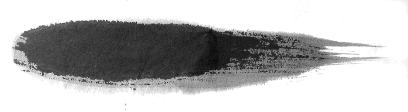 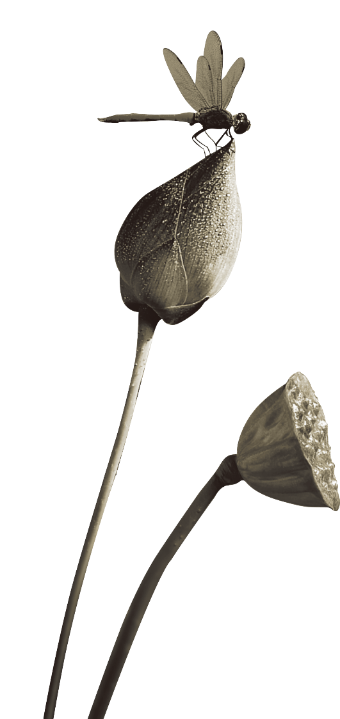 Click to add a title
Click here to edit what you want, and it is recommended that you use Microsoft Yadark font for presentation, and that all graphic lines and their corresponding materials in this template are freely edited, color-changing, and replaced. For more instructions and works, please read the brochure at the end of the template.
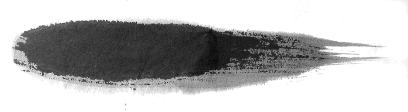 Click to add a title
Click here to edit what you want, and it is recommended that you use Microsoft Yadark font for presentation, and that all graphic lines and their corresponding materials in this template are freely edited, color-changing, and replaced. For more instructions and works, please read the brochure at the end of the template.
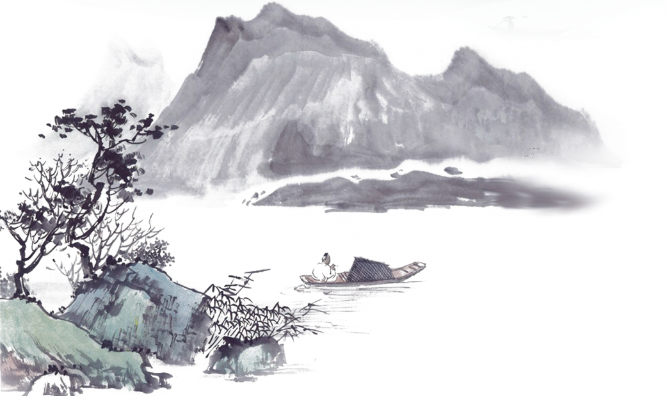 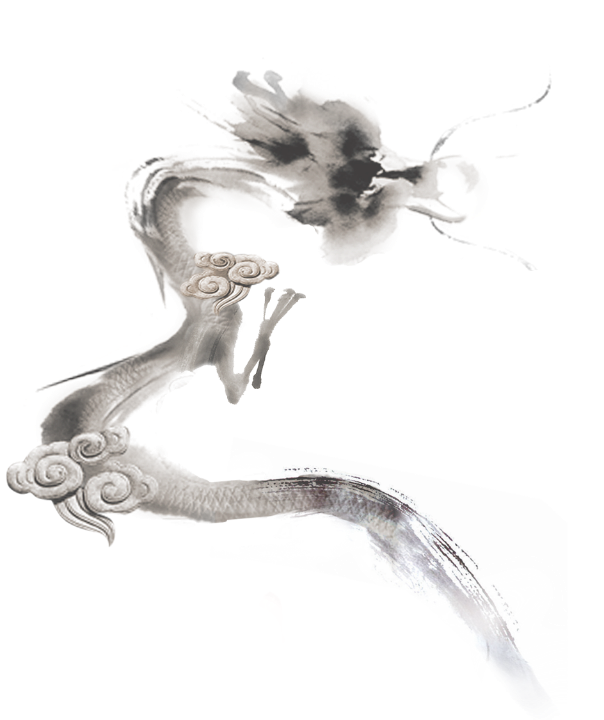 Thank you
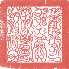 [Speaker Notes: Special font: Ye Gen you sing book, Hanyi star body simple]
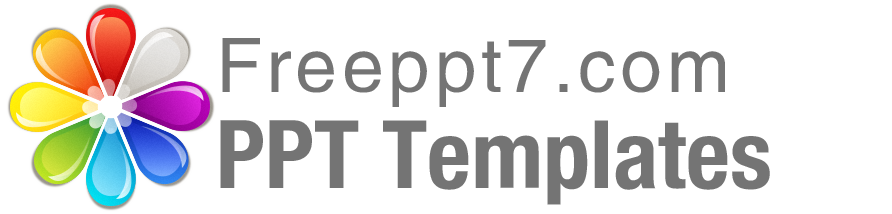 Best PPT templates for free download
https://www.freeppt7.com
[Speaker Notes: Template from：https://www.freeppt7.com]